Исследовательская работа на тему: «Как помочь птицам перезимовать»
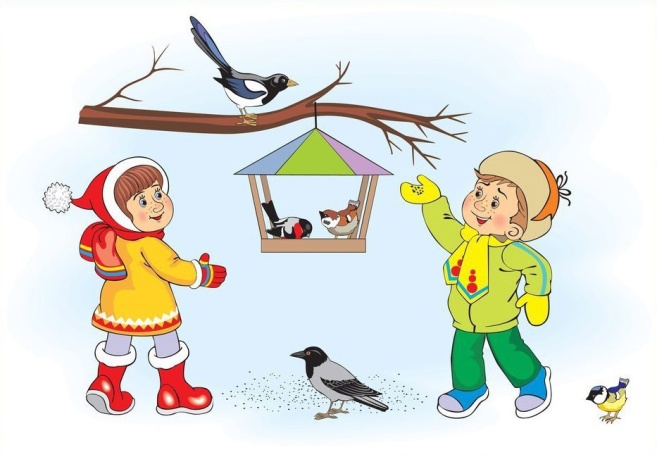 Автор работы: Белова  Ксения
ученица 4Б класса
Актуальность исследования:
в зимнее время года из-за голода погибает очень много птиц. Многие люди не обращают внимания, а ведь именно человек может помочь выжить пернатым, сделав дополнительные подкормки.
Объект исследования: зимующие птицы города Тобольска Тюменской области.
Предмет исследования: кормушки и различный по составу корм для птиц.
Цель работы: подобрать и изучить информацию о   способах оказания помощи птицам в зимний период, организовать регулярную правильную подкормку.
Перед собой я поставила следующие задачи:
- познакомиться с зимующими птицами нашего города и особенностями их питания;
- изучить правила кормления птиц зимой;
- изготовить своими руками съедобные кормушки для птиц;
- определить какие виды корма любимы птицами, что они съедают в первую очередь;
- определить какие кормушки чаще посещают птицы, какие из них самые практичные;
- провести наблюдения за птицами у кормушек;
- обобщить полученные результаты, проанализировать и сделать выводы.
Гипотеза: если в зимний период правильно подкармливать птиц, то большое количество птиц выживет, а значит, будет радовать нас весной и приносить пользу людям.
1. Полностью зависимые от человека
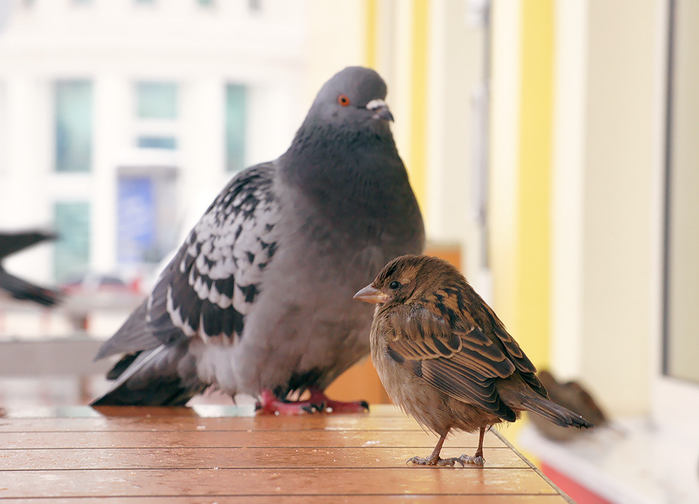 2. Могут пережить зиму без нашей помощи, но не откажутся если предложить
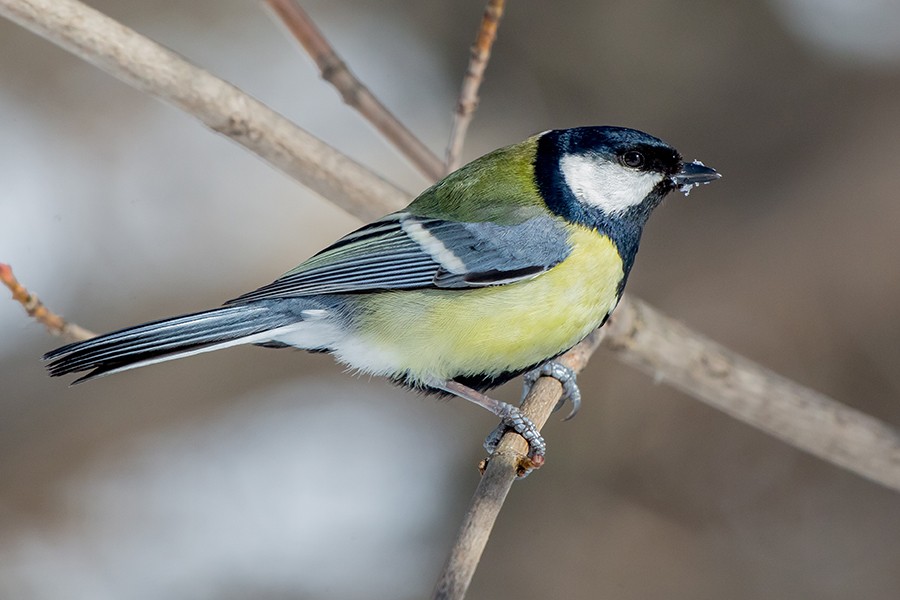 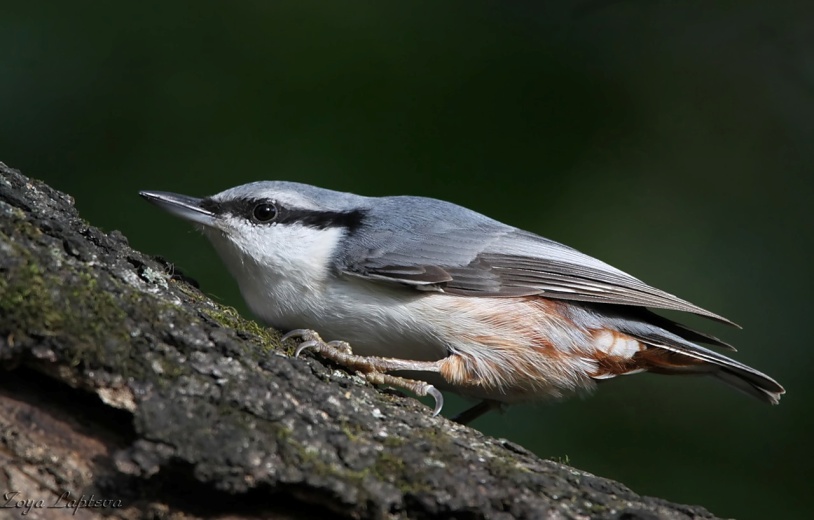 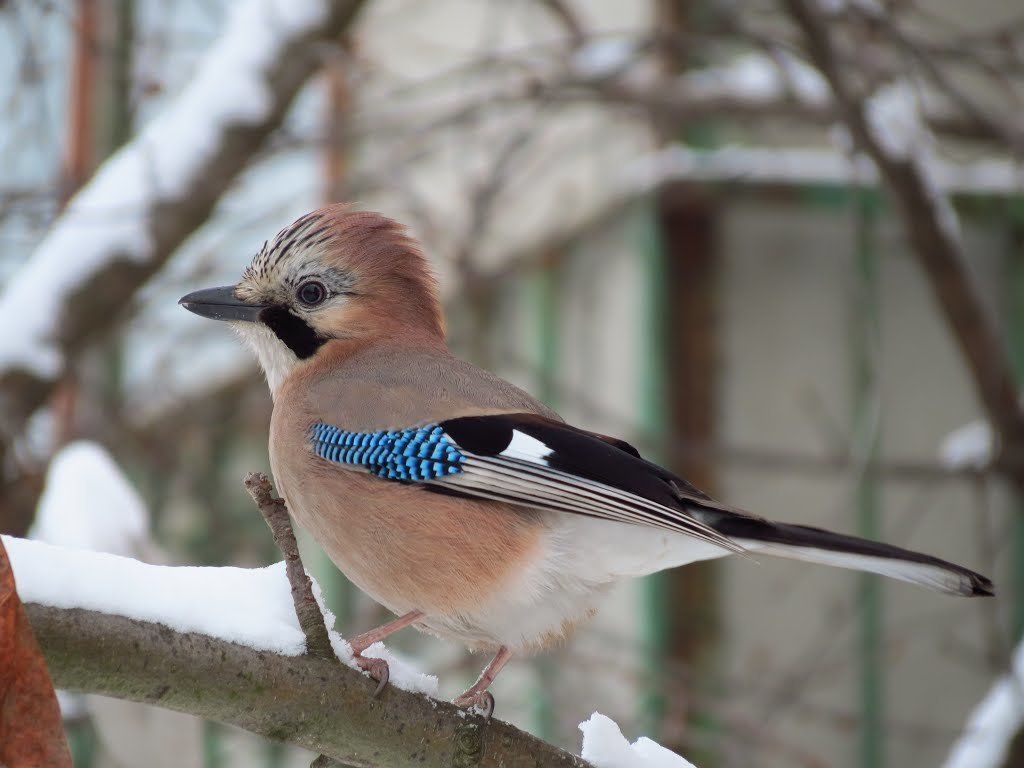 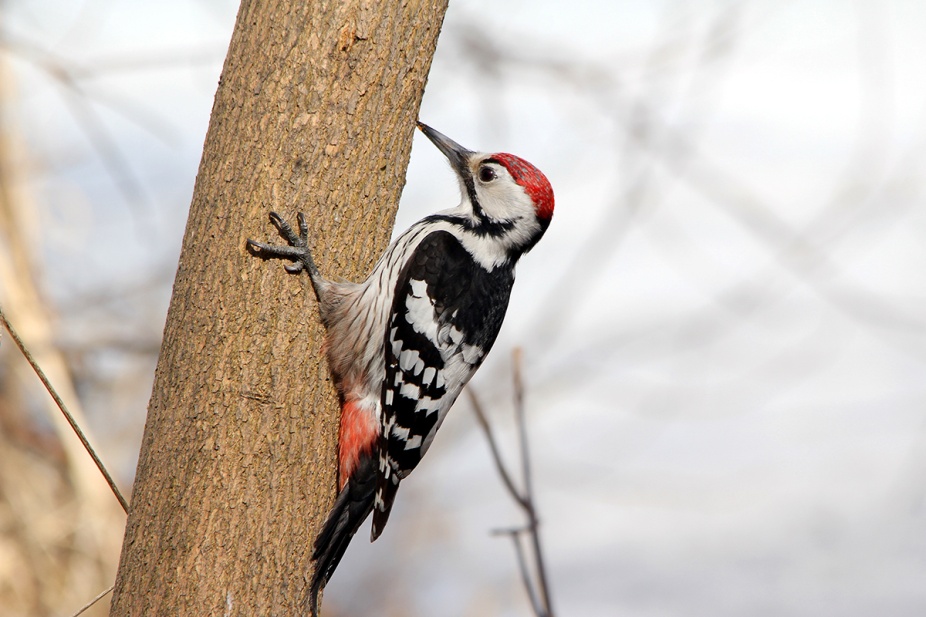 3. Добывают корм самостоятельно
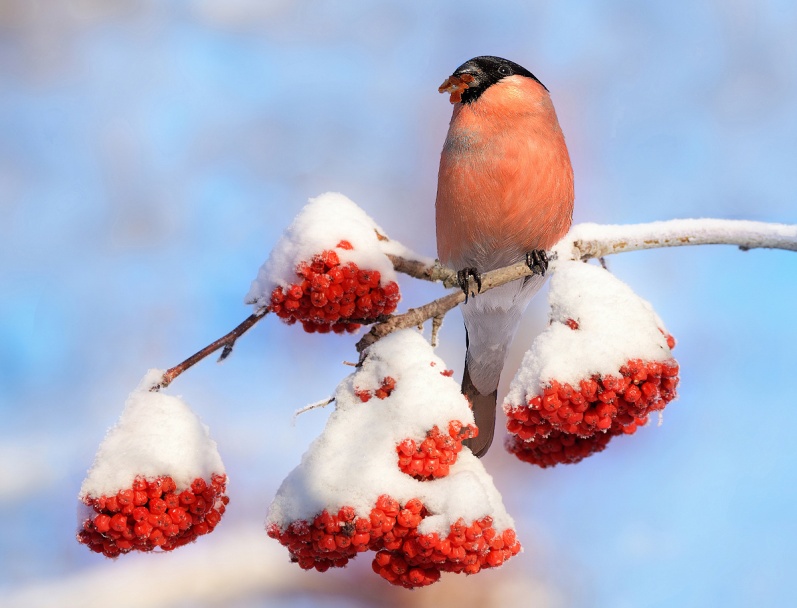 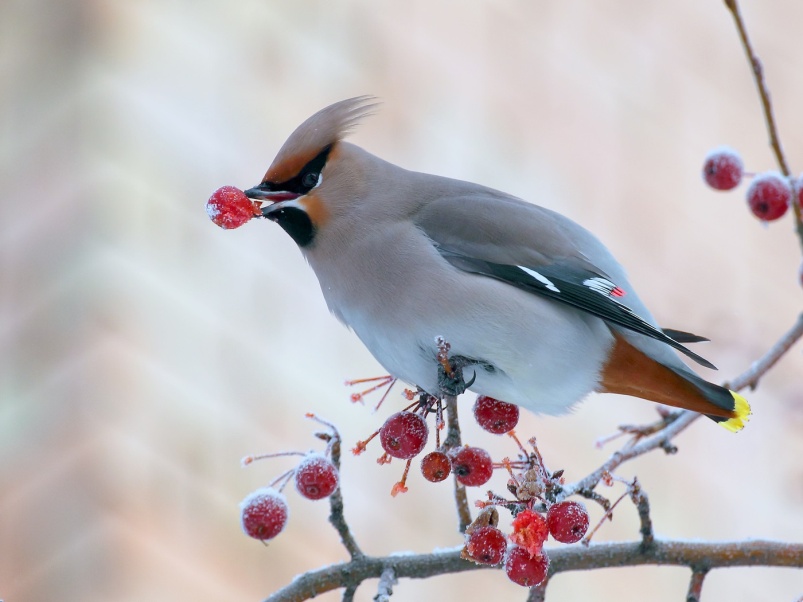 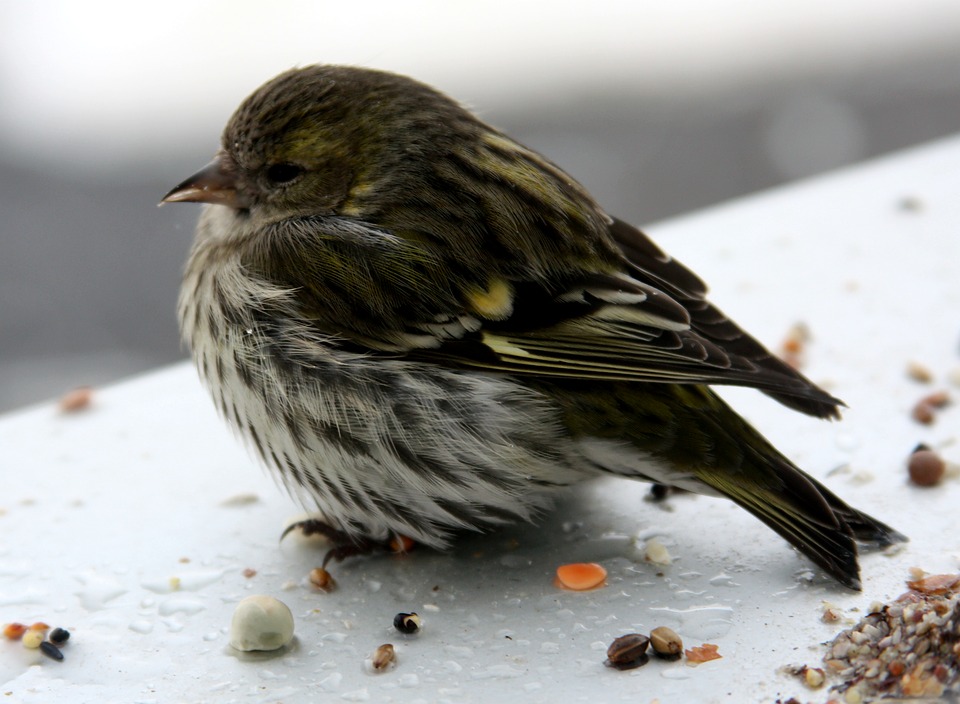 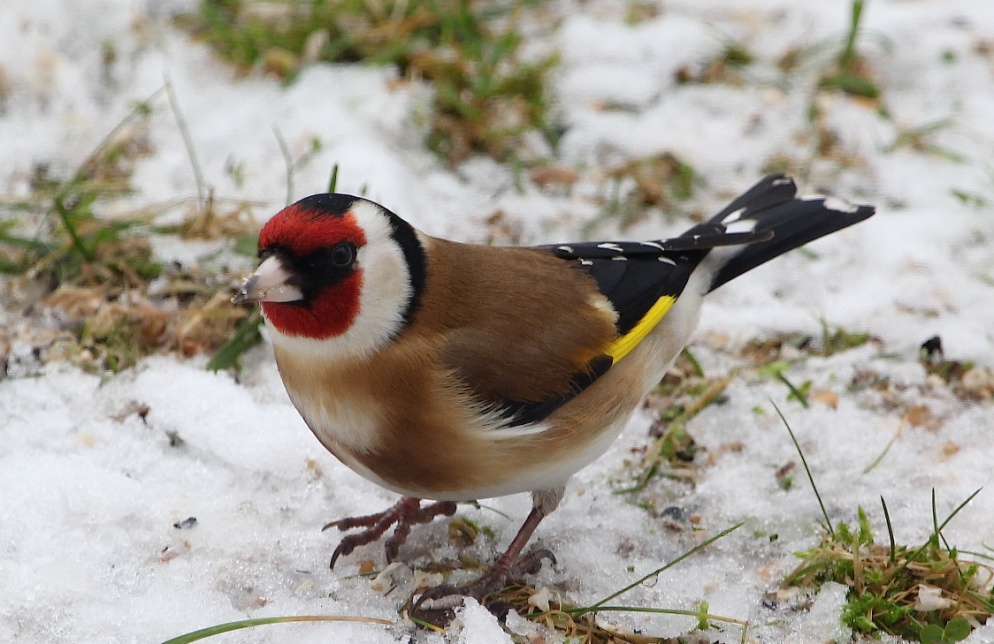 4. Подкормка крайне нежелательна
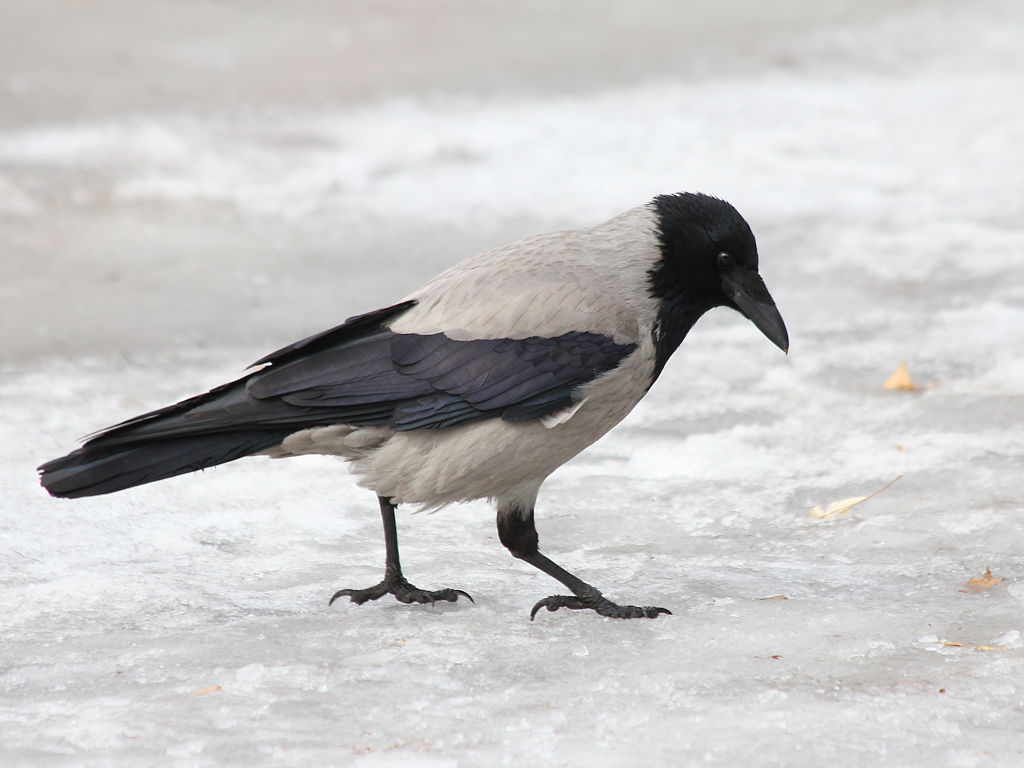 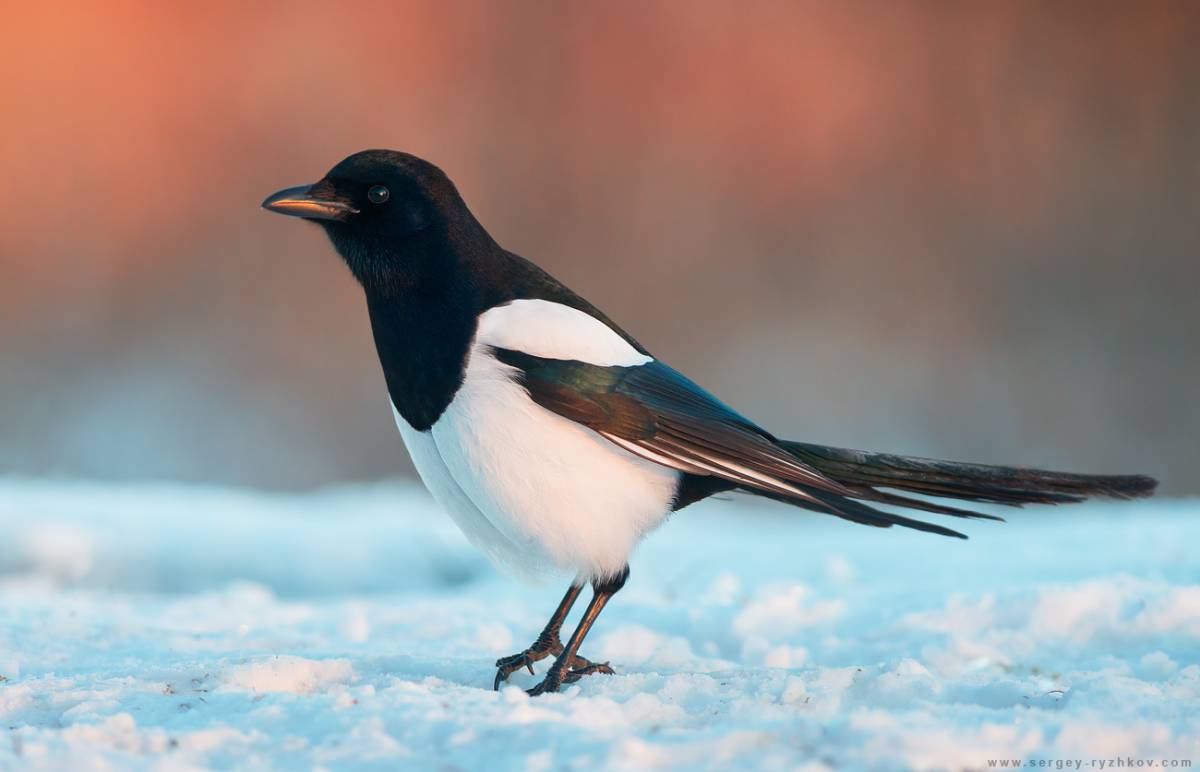 Разновидности кормушек:
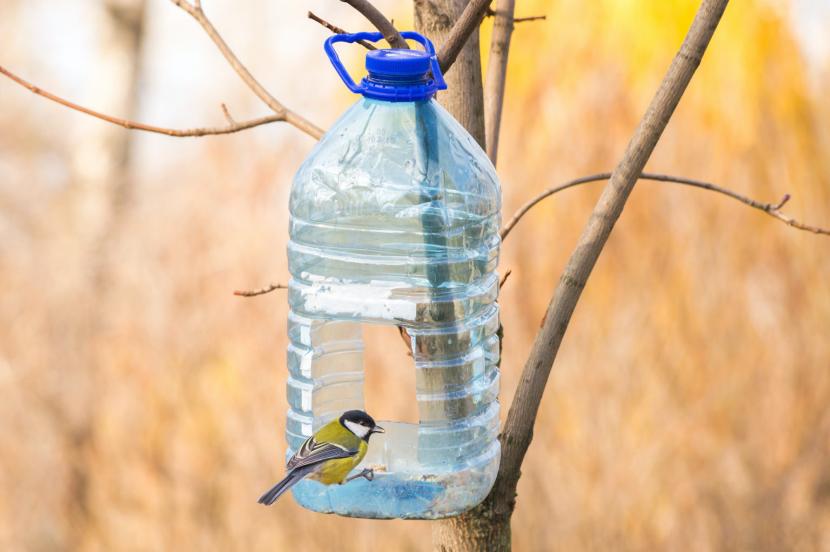 1. Пластиковые
Разновидности кормушек:
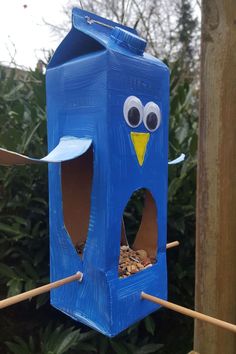 2. Картонные
Разновидности кормушек:
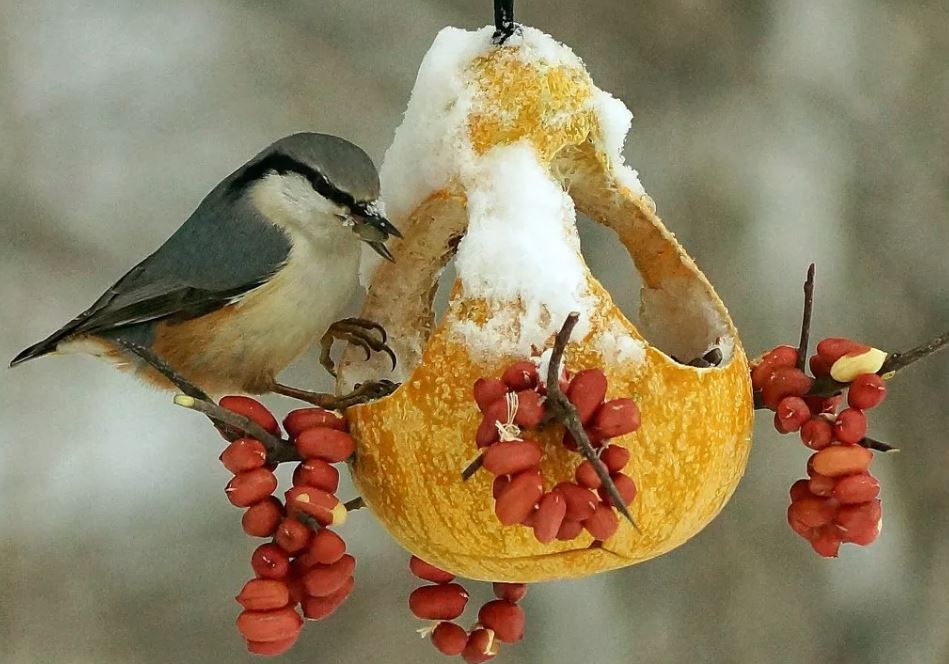 3. Съедобные эко-кормушки
Разновидности кормушек:
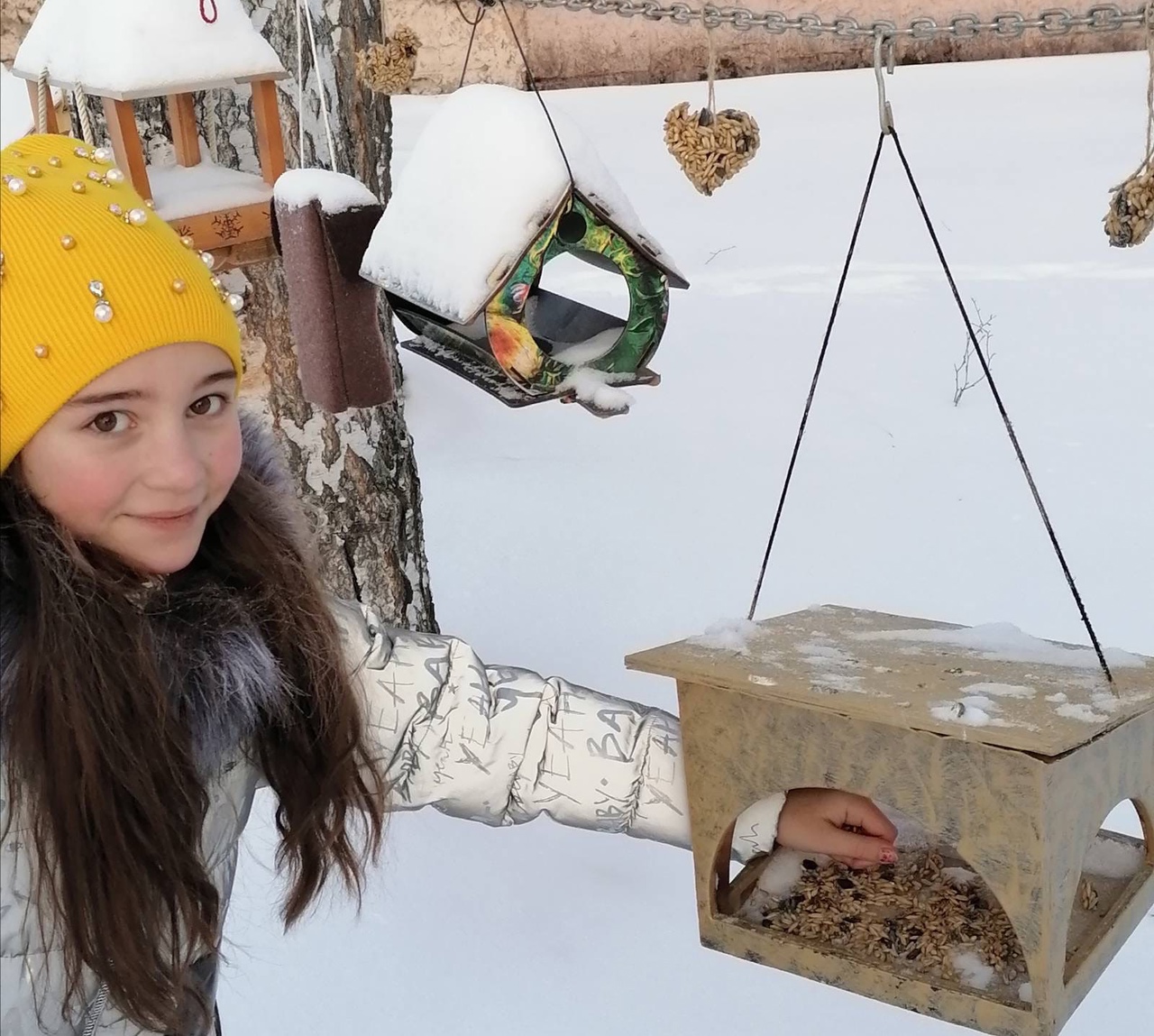 4. Деревянные кормушки
Разновидности кормушек:
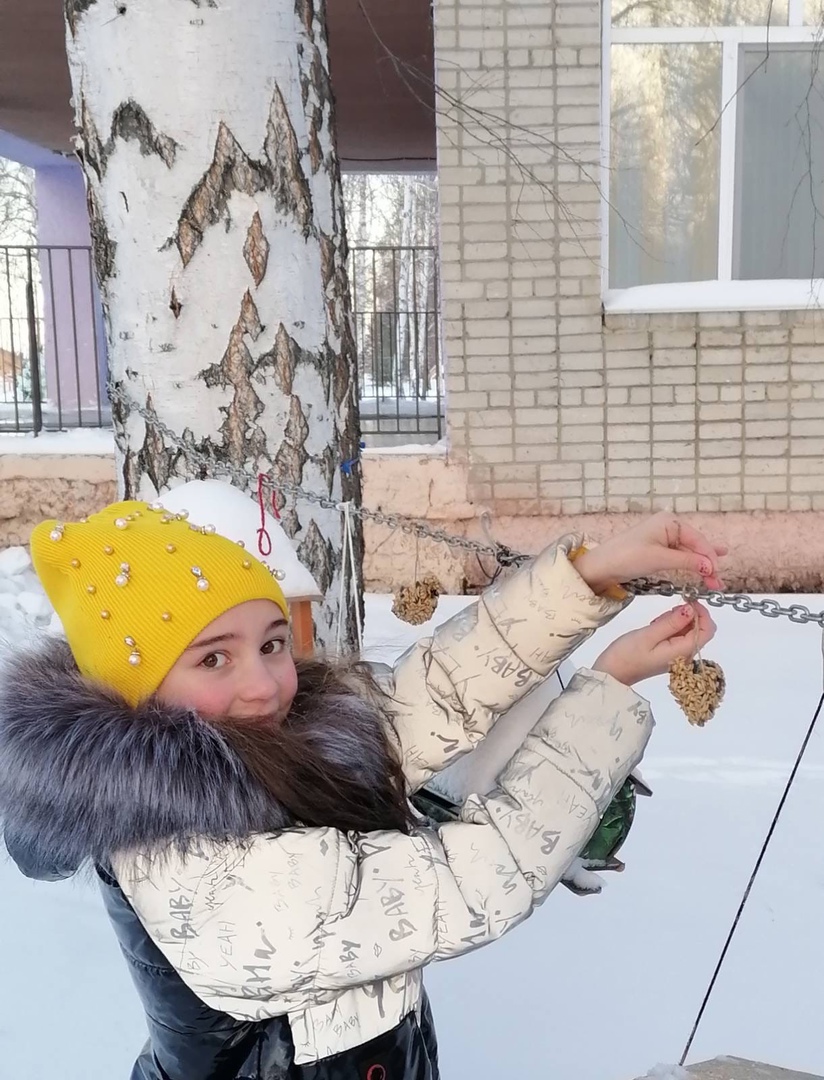 5. Лакомства из зерен
Приготовление зернового печенья
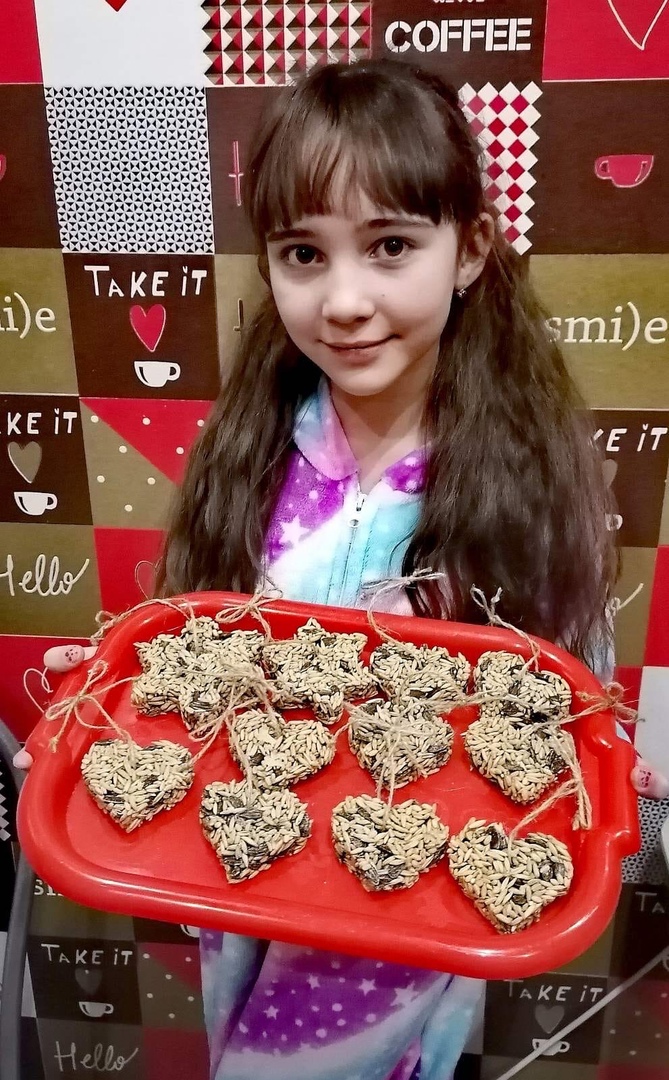 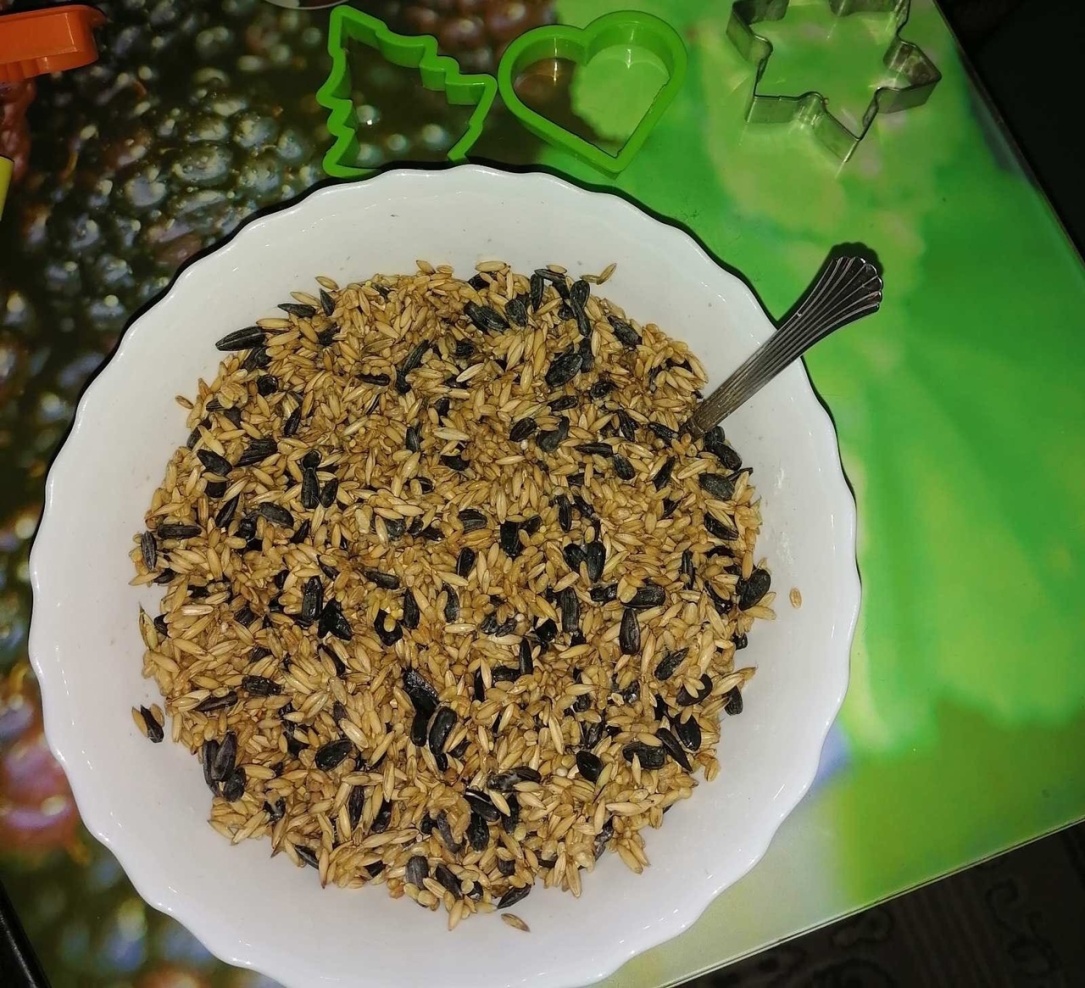 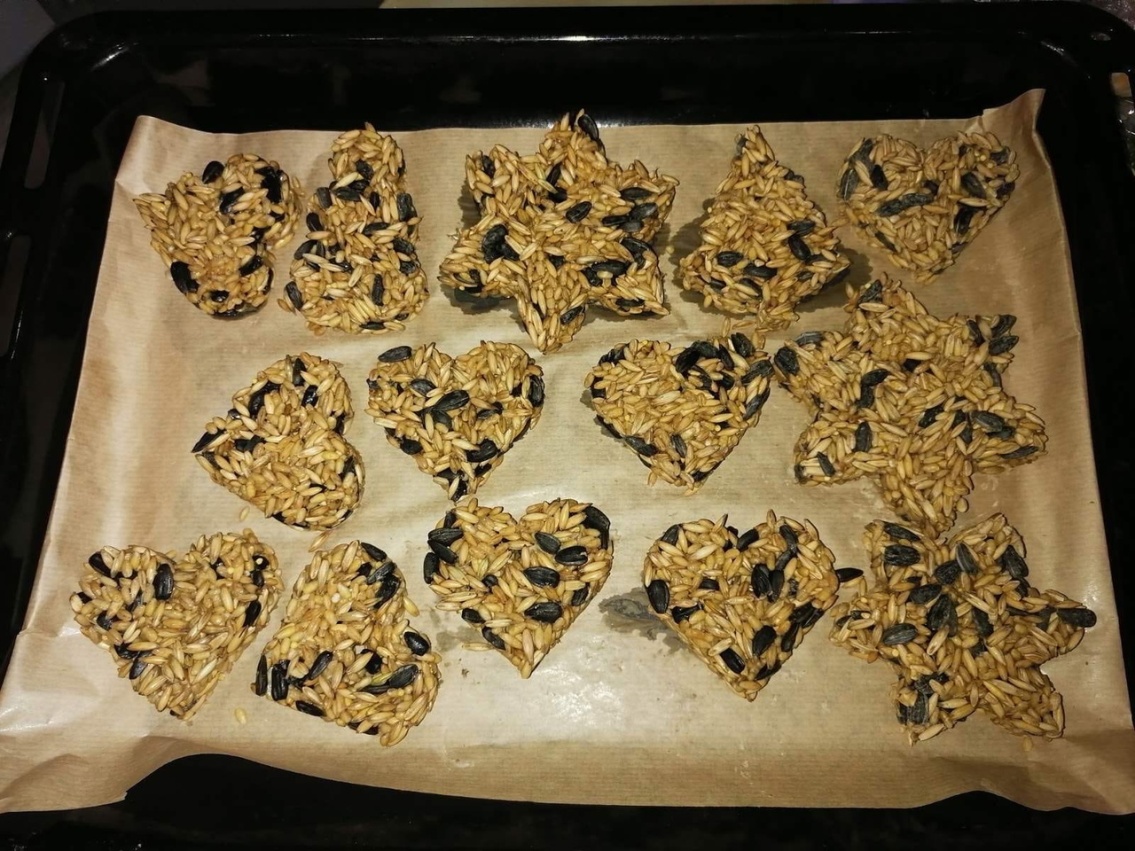 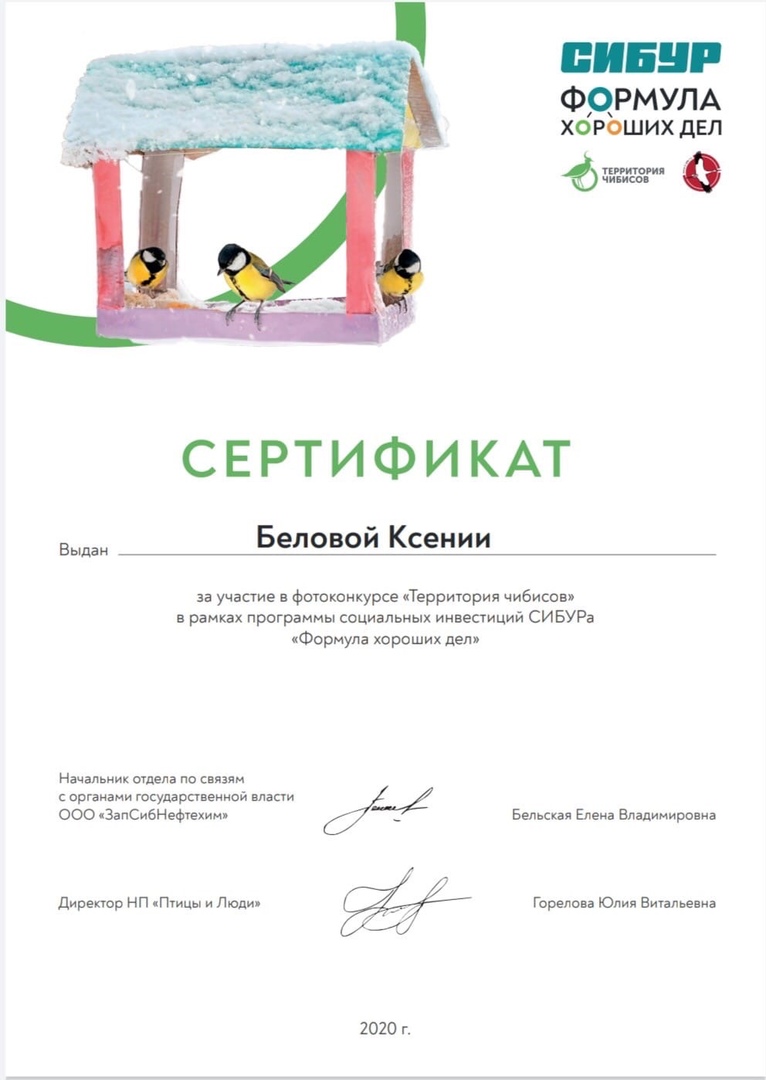 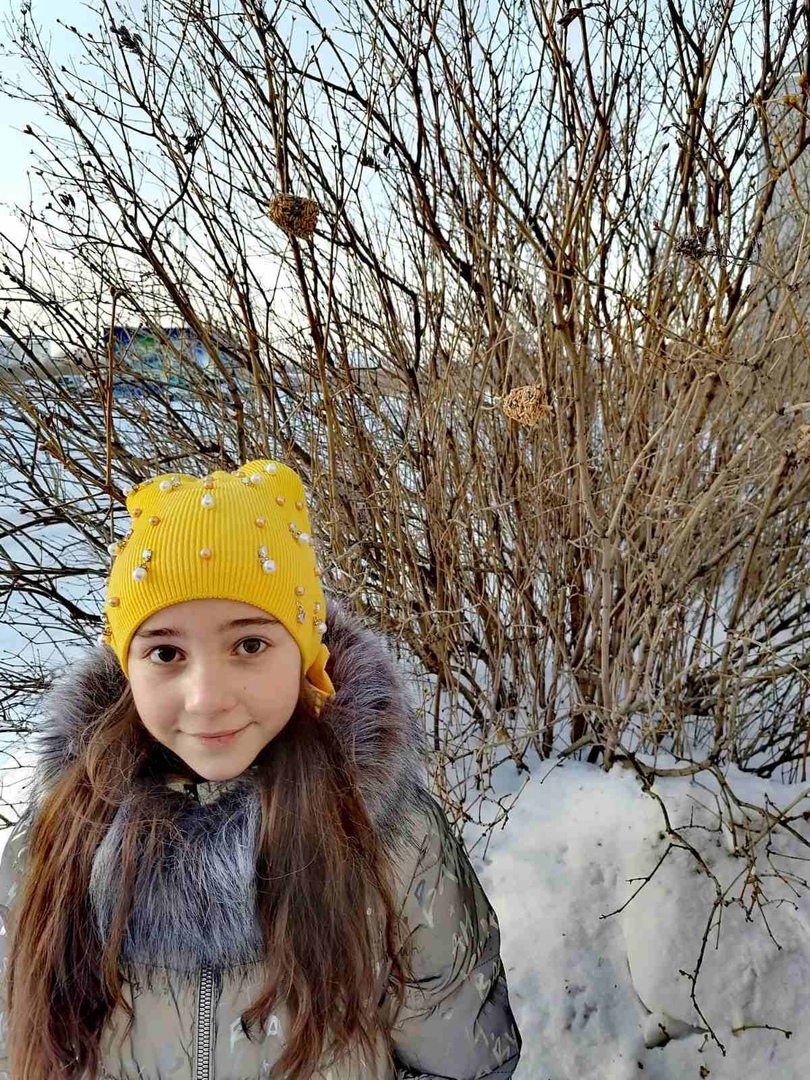 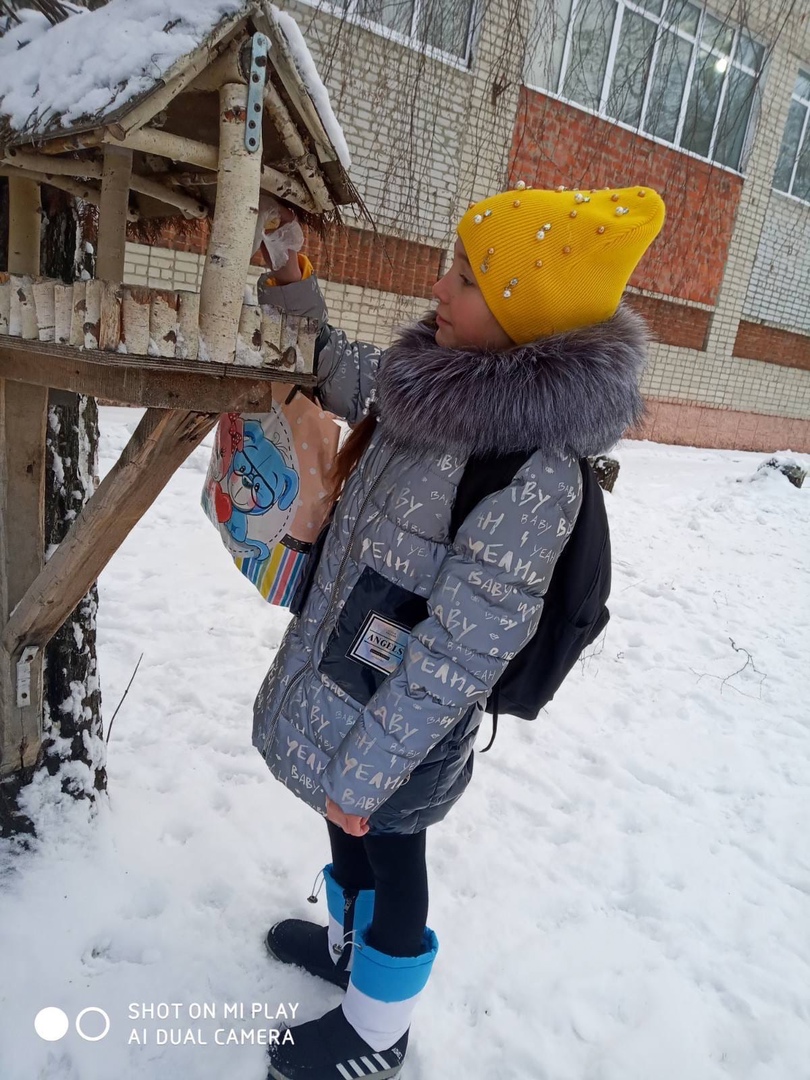 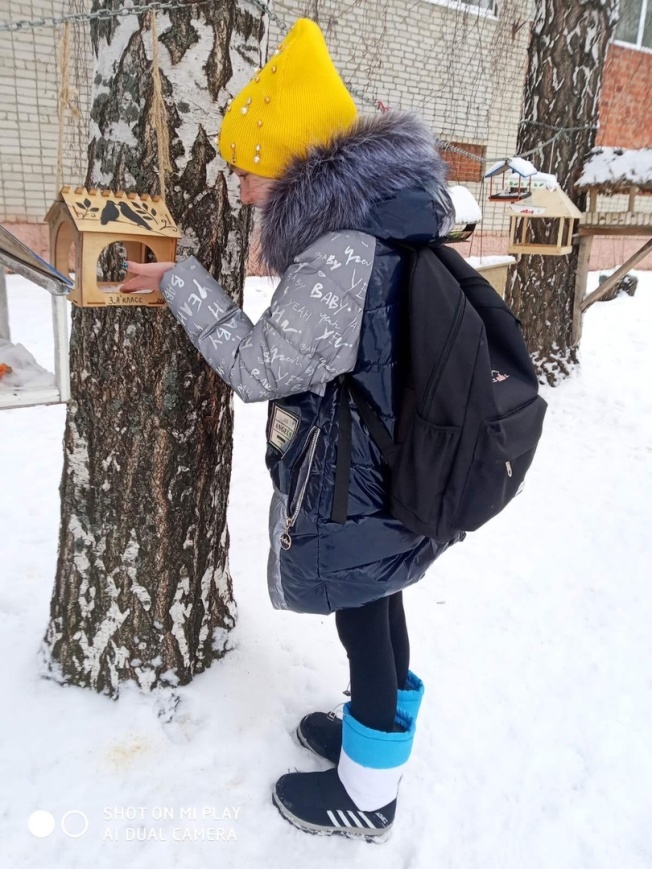 Спасибо за внимание!